Additional Cytosine Modifications – analysing hydroxymethylcytosine (5hmC)with oxidative BS-Seq (oxBS)
Felix Krueger
felix.krueger@babraham.ac.uk
January 2015
1
Cytosine modifications
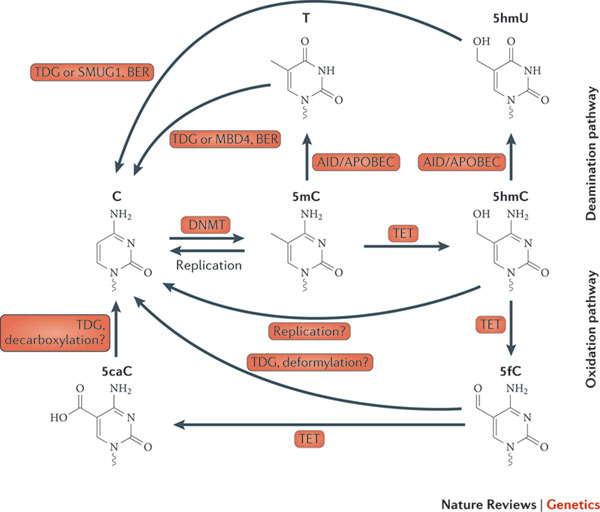 Miguel R. Branco, Gabriella Ficz & Wolf Reik
Nature Reviews Genetics 13, 7-13 (January 2012)
2
Detecting 5-hydroxymethylcytosine using Oxidative Bisulfite-Seq (oxBS)
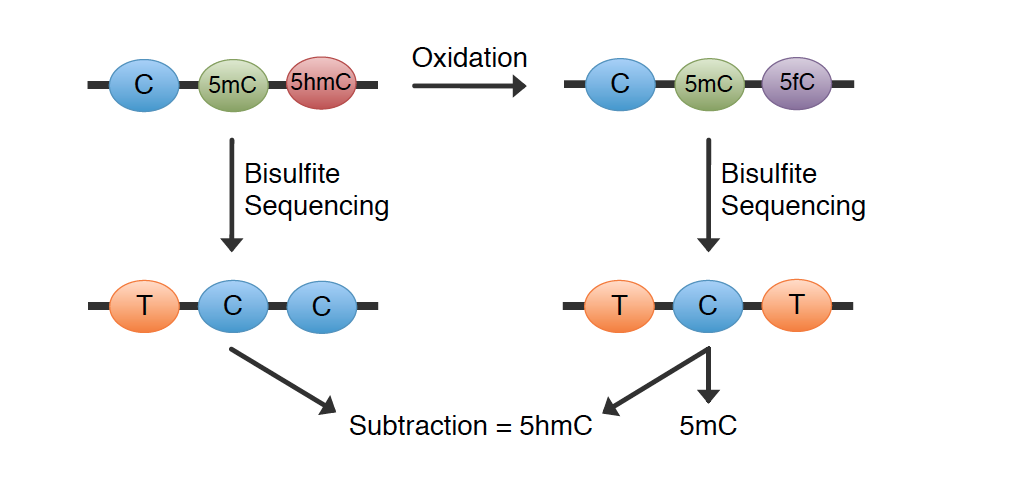 Quantitative sequencing of 5-methylcytosine and 5-hydroxymethylcytosine at single-base resolution
Science, 2012 May 18;336(6083):934-7
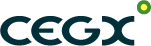 3
Detecting 5-formylcytosine using Reduced Bisulfite-Seq (redBS)
M.j. Booth, NATURE CHEMISTRY Quantitative sequencing of 5-formylcytosine in DNA at single-base resolution
4
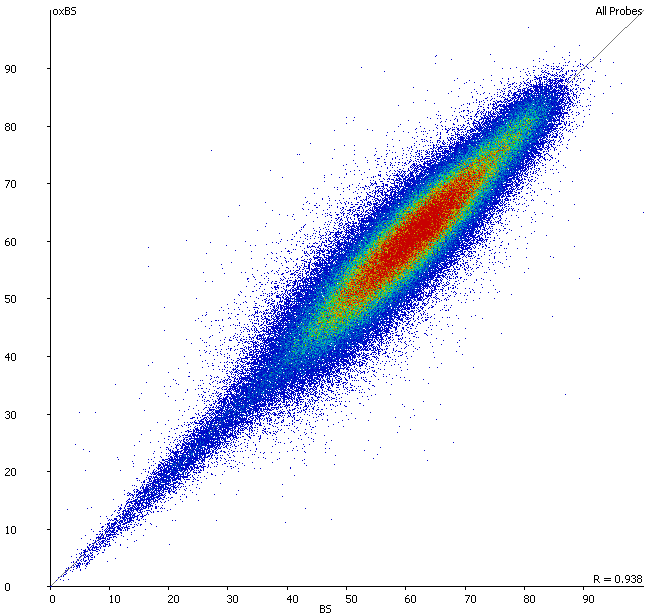 5
oxBS: identifying target regions
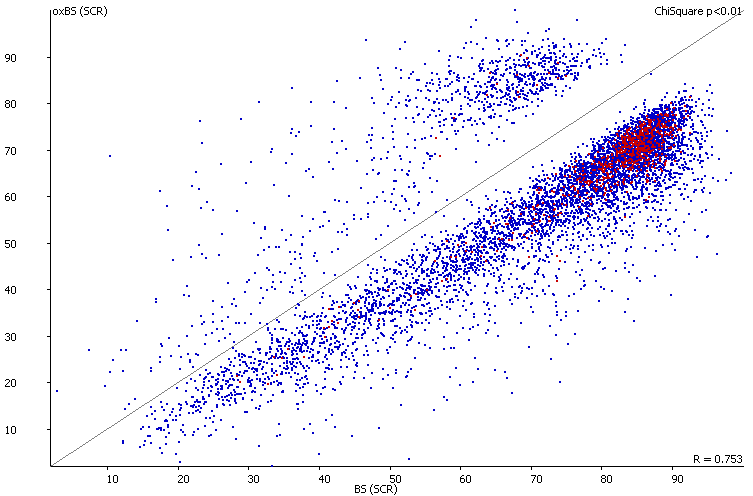 Gives an idea about false positive rate

Analysis options to gain more power:
- larger running windows 
- looking for sets/functional sets
6
hmC as difference BS – oxBS
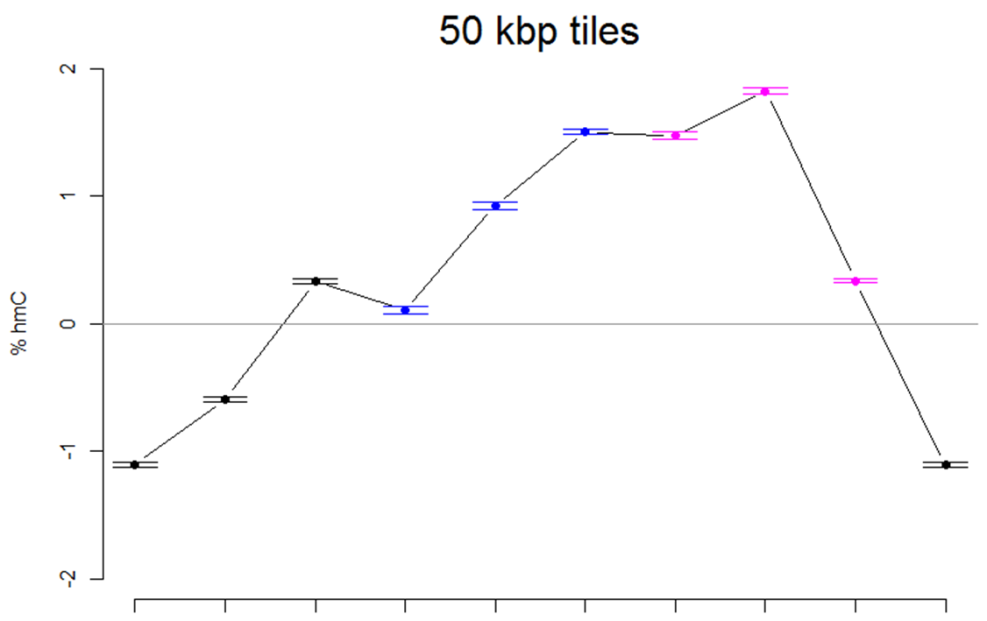 genome-wide difference:
sometimes negative values…
relative differences
7